НАСЫЩЕННЫЕ МОНОКарбоновые кислоты
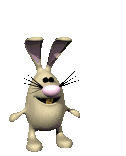 Выполнили:    Корнута А.
                               Добарская О.
Низшие карбоновые кислоты
Карбоновые кислоты, содержащие от 1 до 10 атомов «С» называются низшими
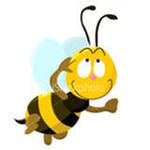 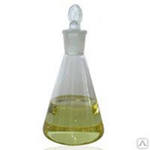 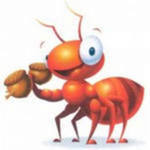 Метановая (муравьиная) кислота
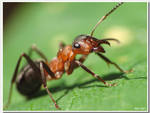 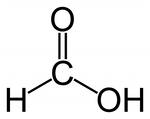 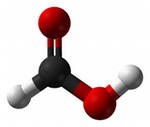 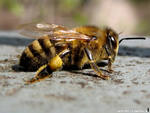 Этановая (уксусная) кислота
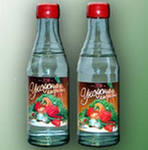 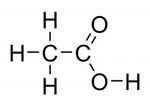 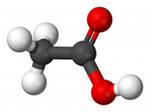 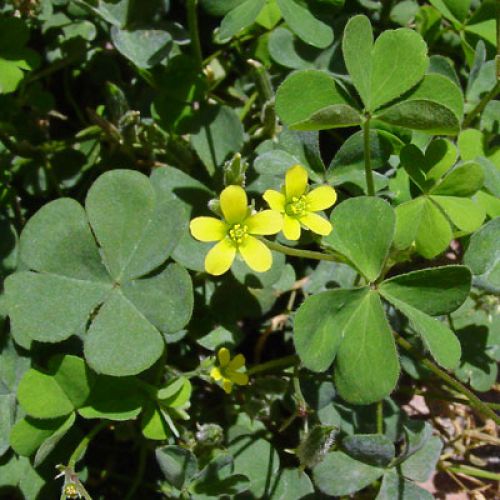 Пропановая (пропионовая) кислота
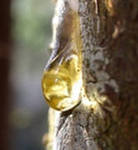 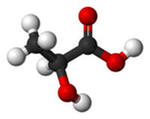 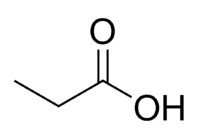 Бутановая (масляная ) кислота
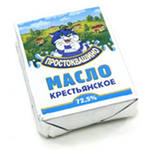 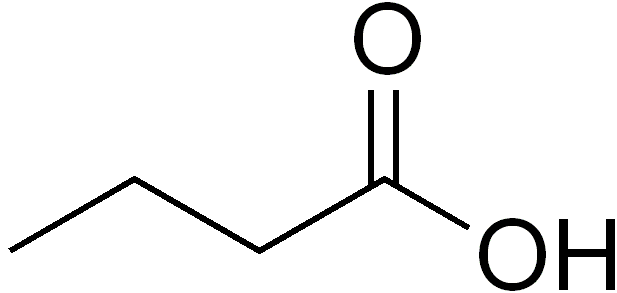 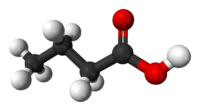 Пентановая (валериановая) кислота
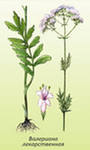 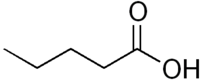 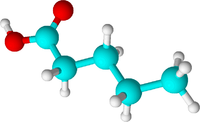 Гексановая (капроновая) кислота
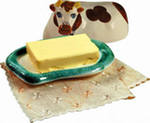 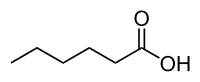 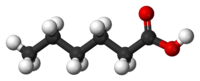 Октановая (каприловая) кислота
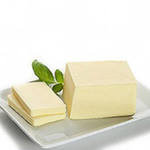 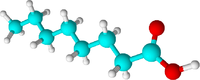 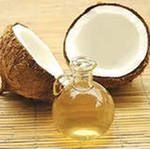 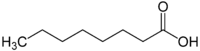 Нонановая (пеларгоновая) кислота
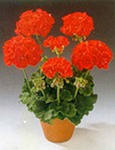 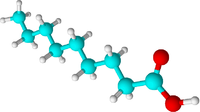 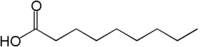 Декановая (каприновая ) кислота
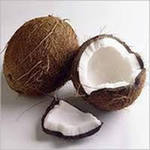 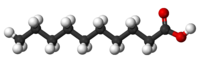 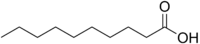 Спасибо за внимание!
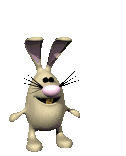